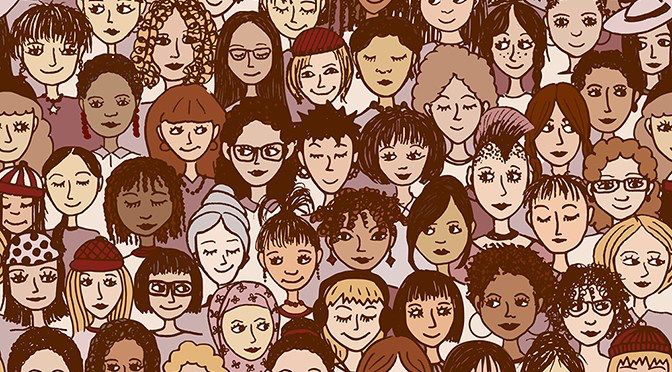 Where are the Women?Famous Females in the Psychology Curriculum
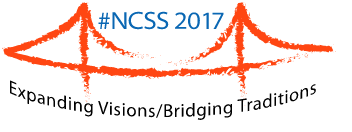 Sarah Mead
University of South Florida
NCSS 2017
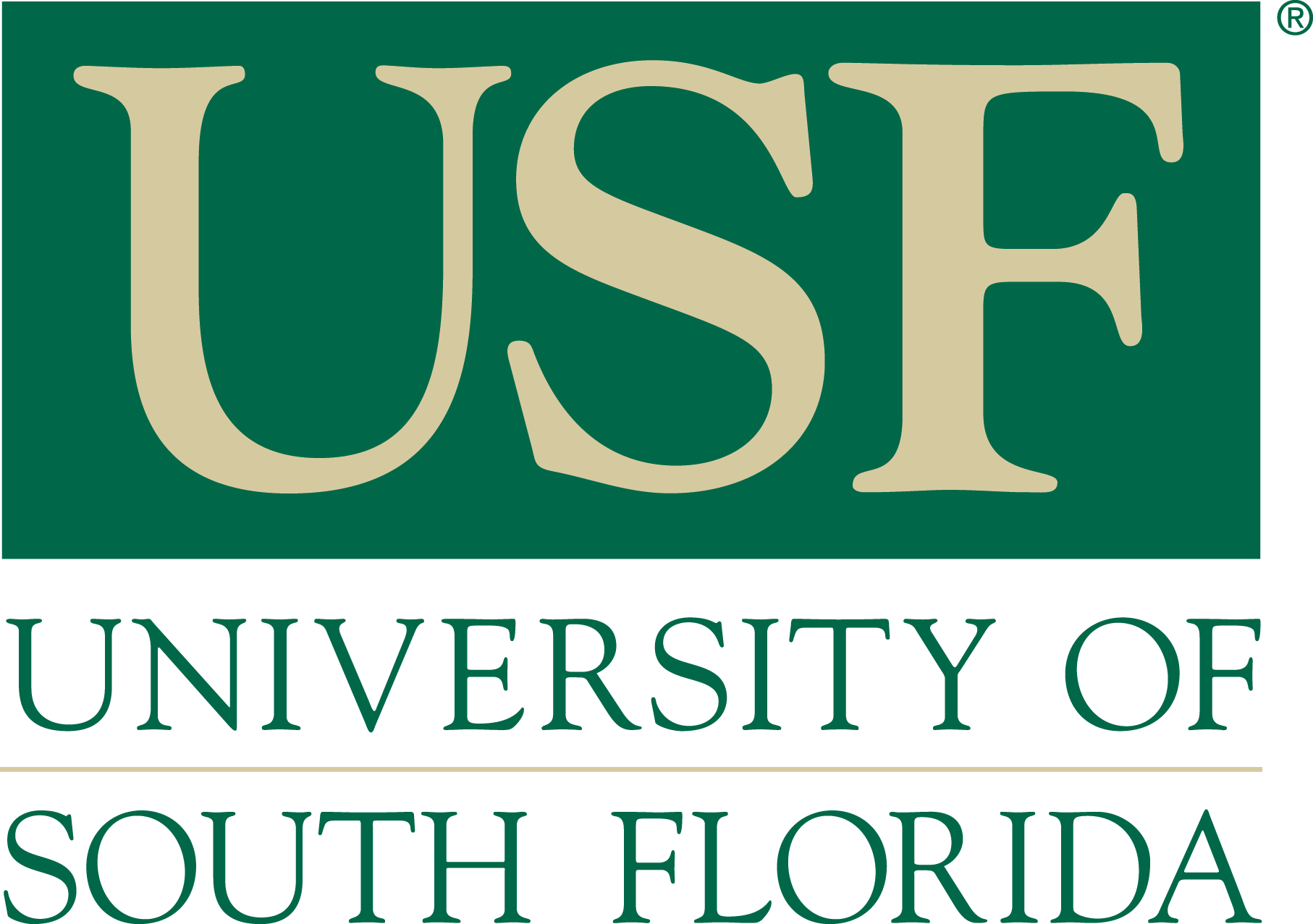 In what ways have women contributed to the field of psychology?
[Speaker Notes: How many women can you name from your curriculum off the top of your head?]
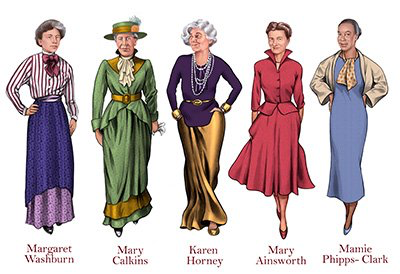 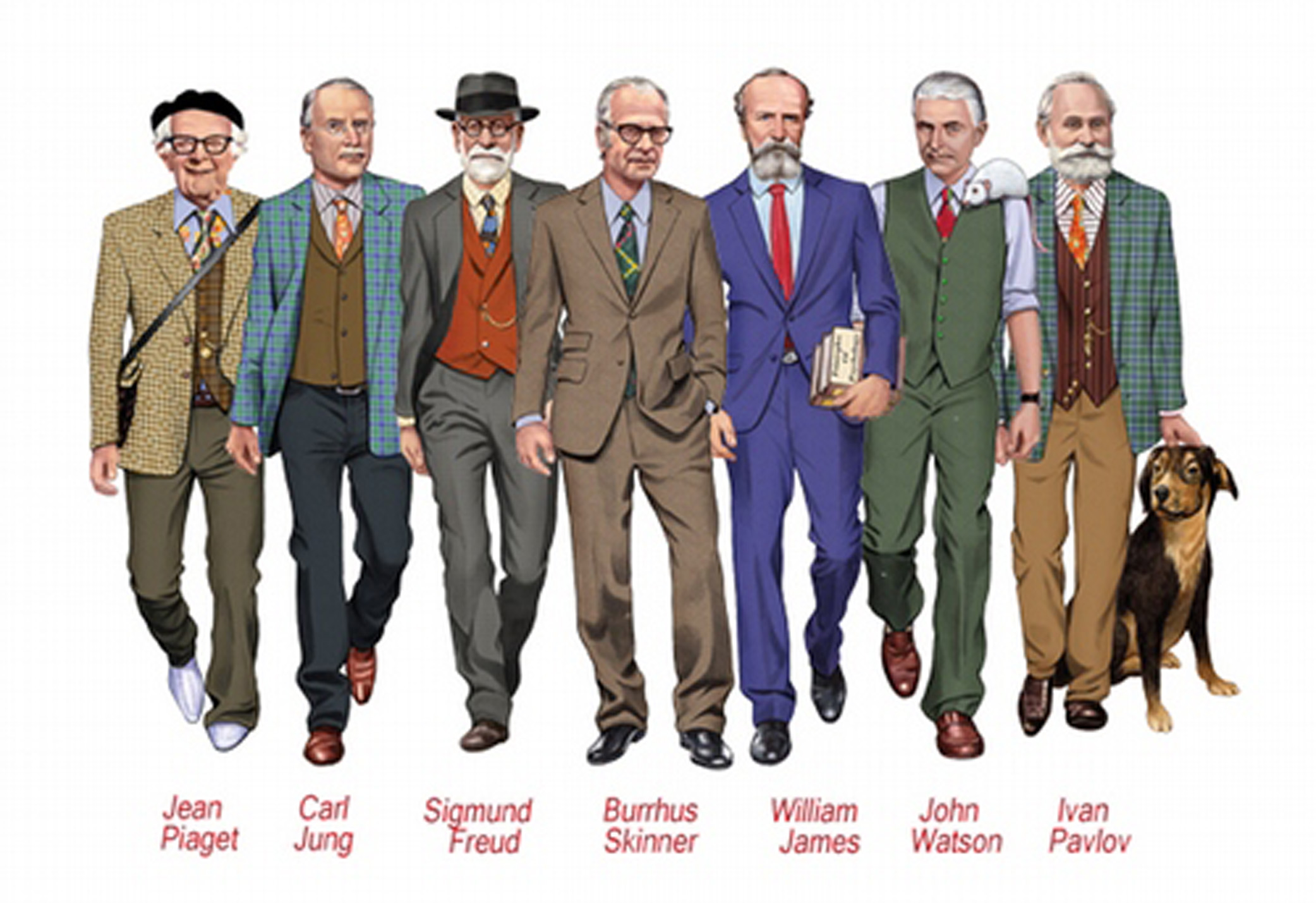 Gender-Balanced Curriculum
Nearly twice as many female students are enrolled in AP Psychology as compared to  male students nationwide (College Board, 2015).
How does your curriculum measure up?
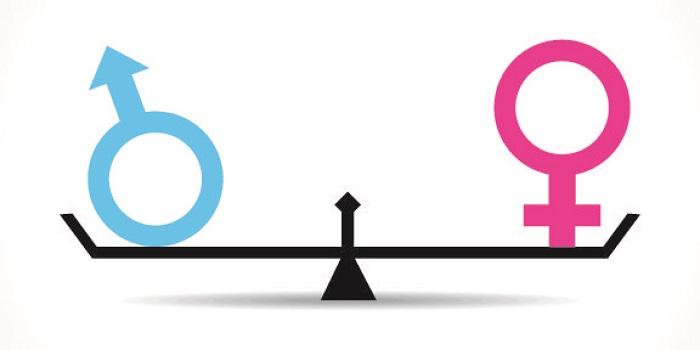 [Speaker Notes: In 1970, women made up 20% of Phd recipients in psychology. In 2005, 72% of new PhD and PsyDs in psychology were women]
Psychology’s Feminist Voices
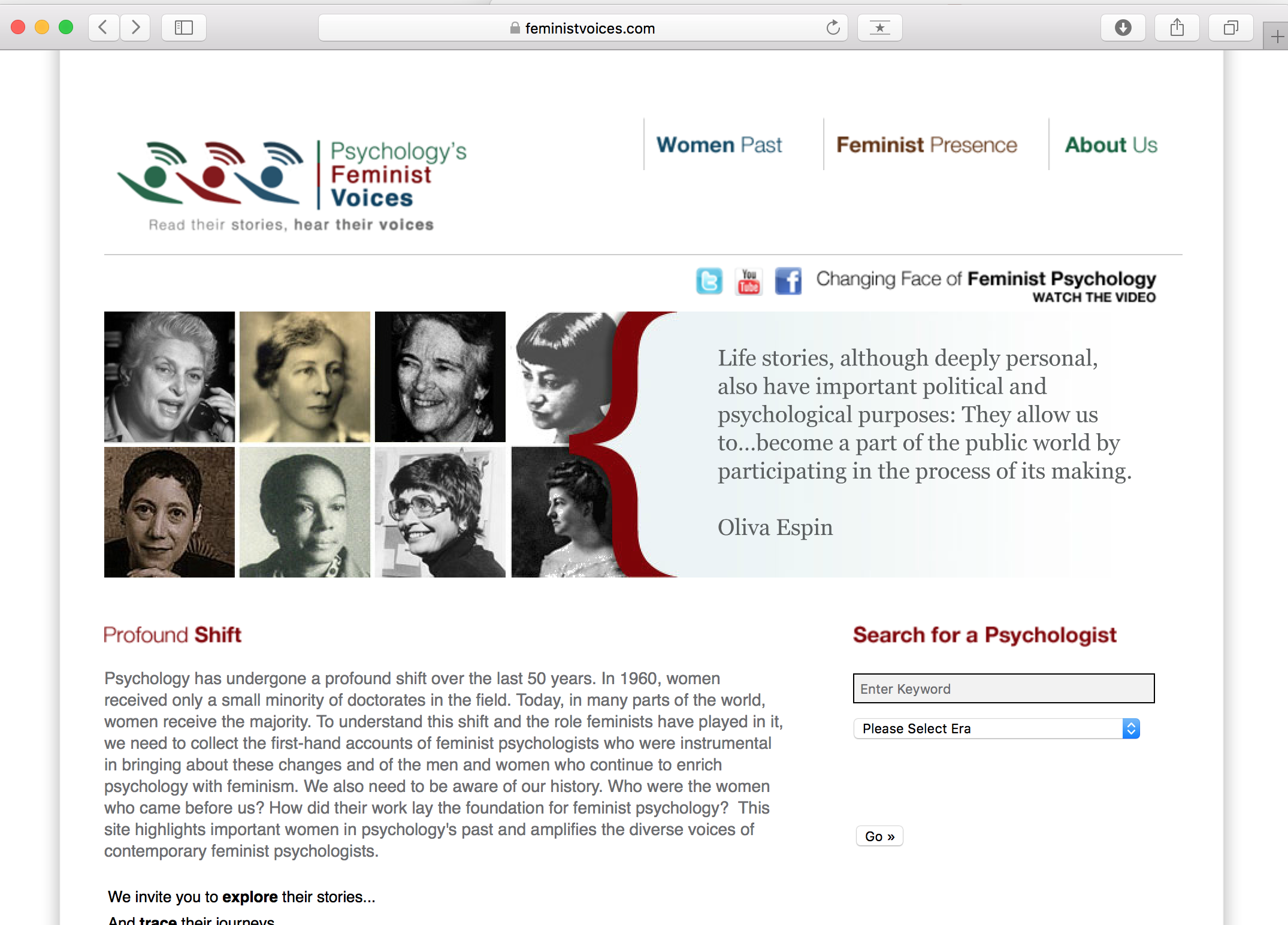 Psychology’s Feminist Voices
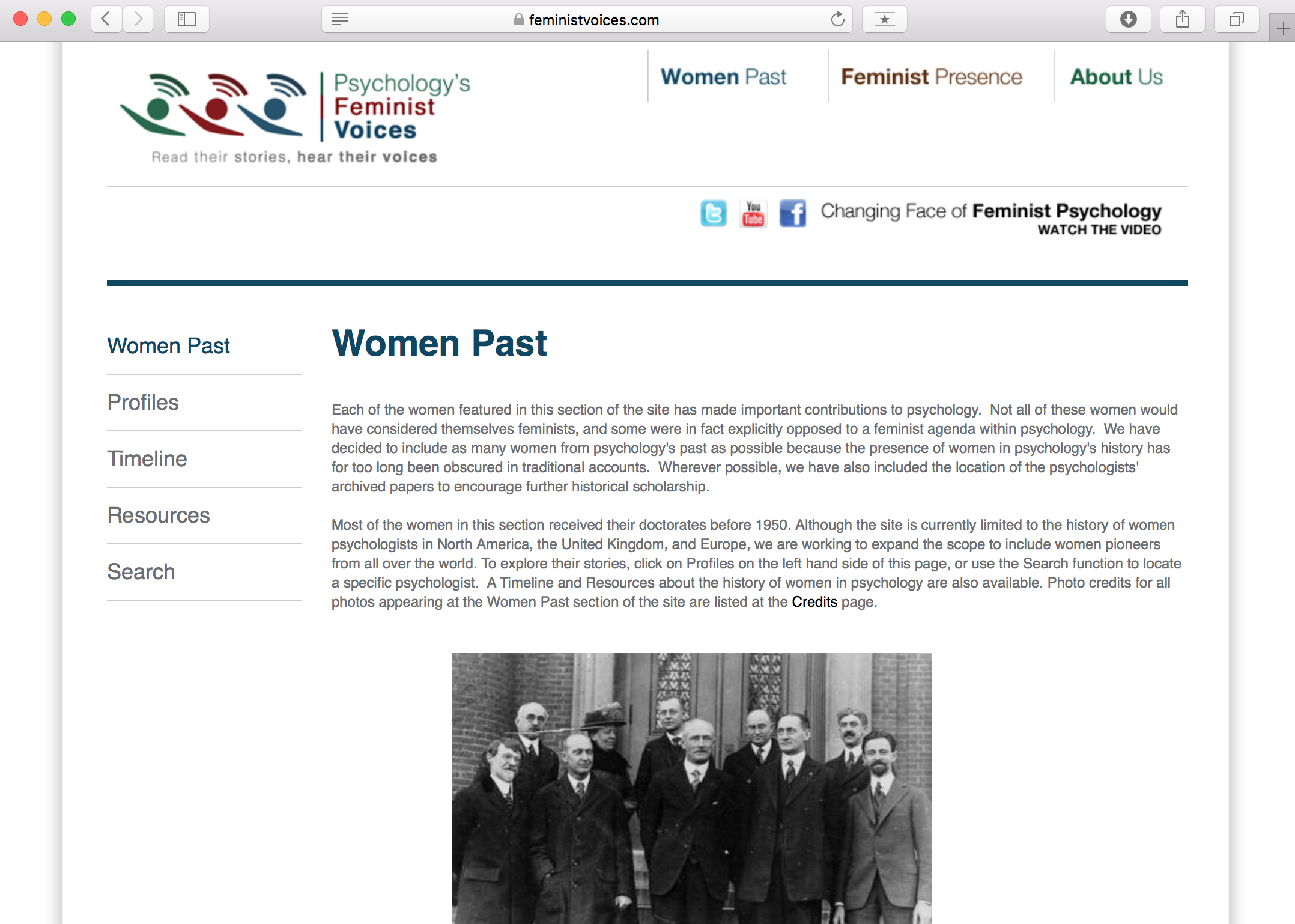 Famous Females in Psychology Spreadsheet
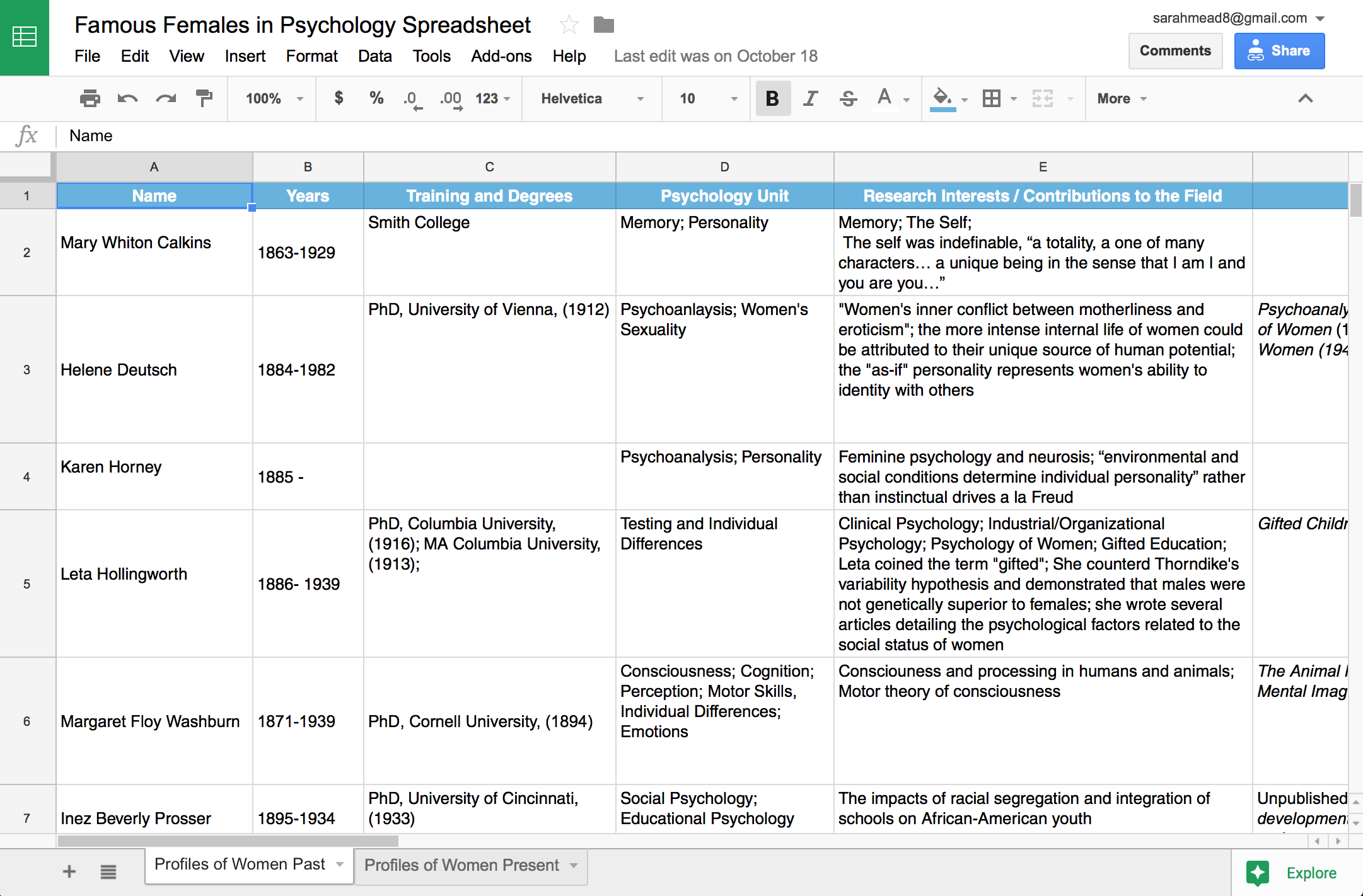 goo.gl/KN8LuX
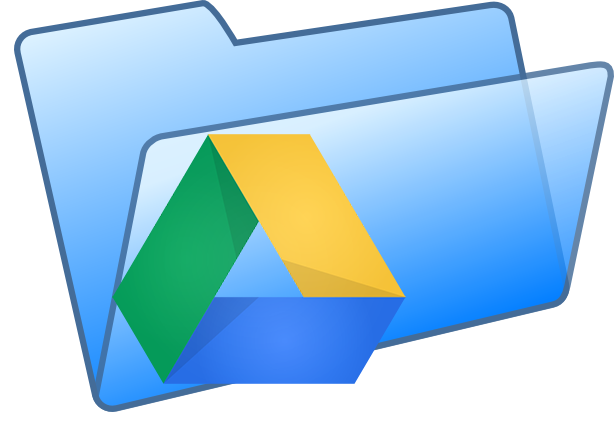 Biographical Sketches
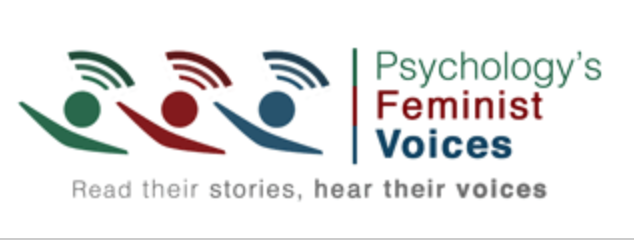 Helene Deutsch
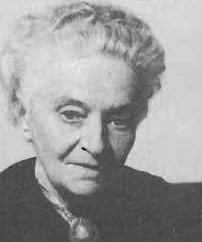 First woman to lead Freud’s Psychoanalytic Society
“As-if” personality in women allows greater empathy
Intense internal life of women is connected to their unique source of human potential
1884 - 1982
Leta Hollingworth
Administered Binet Intelligence Test in NYC
Studied educational psychology under E.L. Thorndike at Columbia University
Dissertation concluded that there is no empirical evidence to support that women have diminished mental capacities during menstruation (1916)
Gifted Children (1926)
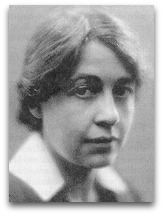 1886 - 1939
[Speaker Notes: MA Columbia, 1913; PhD Columbia, 1916; 
http://www.feministvoices.com/leta-hollingworth/]
Margaret Keunne Harlow
Child development 
Contact Comfort
Director of the Primate Lab at the University of Wisconsin
Dismissed from her position due to nepotism
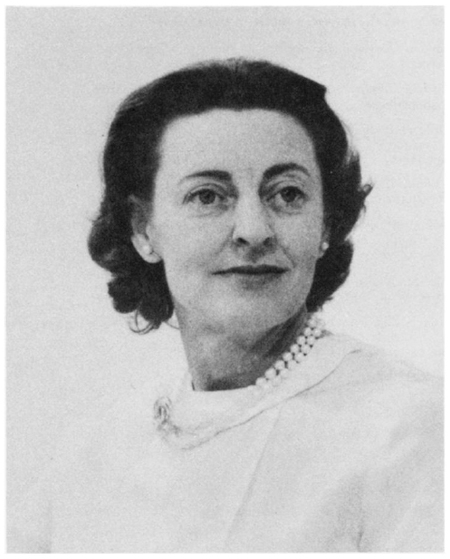 1918 - 1971
Inez Beverly Prosser
First African-American woman to earn her Ph.D. in Psychology
Dissertation work on the impact of racial segregation and integration on African-American youth.
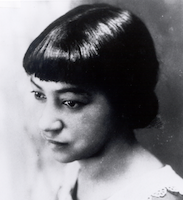 1897 -1934
Bluma Zeigarnik
Zeigarnik effect: individuals had more clear memory for incomplete or uninterrupted tasks  than tasks that had been successfully completed.
Some of her professors included Wolfgang Kohler and Max Wertheimer
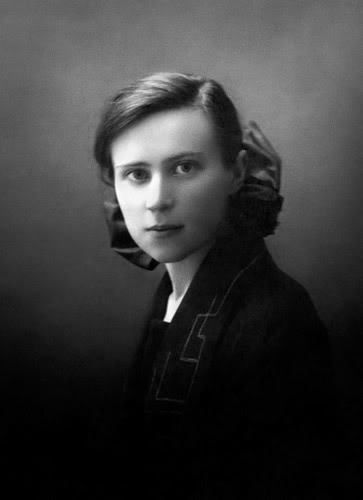 1895 - 1934
Mamie Phipps Clark
Began her academic career majoring in math and minoring in physics at Howard University
Master’s Thesis: The Development of Consciousness of the Self in Pre-School Children
Doll Test from Brown v. Board of Education Supreme Court Case
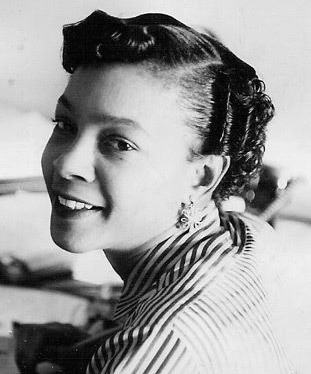 1917 -1983
[Speaker Notes: Kenneth Clark convinced her to study psychology because unlike math and physics it was a promising career field; Kenneth Clark was the first African –American to earn a PhD in psychology from Columbia, Mamie was the second]
Martha Bernal
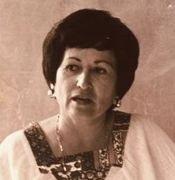 First Latina to earn a Ph.D. in the United States
Increased cultural relevance of of clinical training for minorities. 
Founder of the National Hispanic Psychology Association
1931 -2001
Naomi Weisstein
Experienced overt gender discrimination on her first day as a post doc at Harvard 
Criticized the field of psychology for failing to understand women
Psychology Constructs of the Female (PCF), 1968
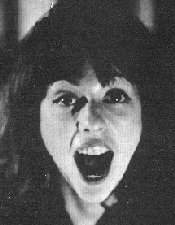 1939 - 2015
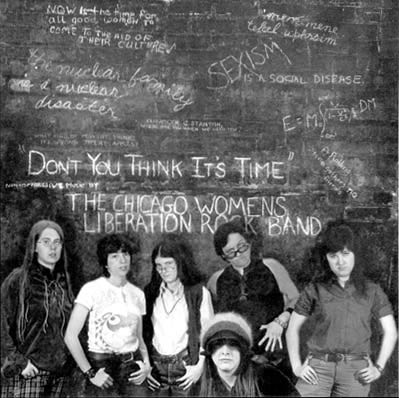 Carolyn Attneave
Cross-cultural society and Native American Mental Health
Became interested in psychology after serving in the Coast Guard during WW2
Oklahoma State Department of Health
Harvard School of Public Health
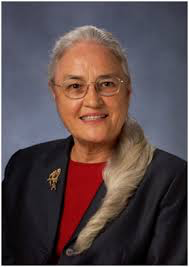 1920 - 1992
[Speaker Notes: Network Therapy – focusing on network therapy – individual relies upon support networks as an alternative to hospitalization. Networks includes family, friends and community. Practitioners in Philadelphia lacked understanding of their Black clients]
Brenda Milner
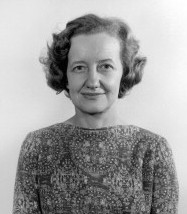 Founder of Cognitive Neuroscience
The case of H.M. 
Memory formation in the brain 
Foundational research on Hemispheric specialization
1918 – present (Age 99)
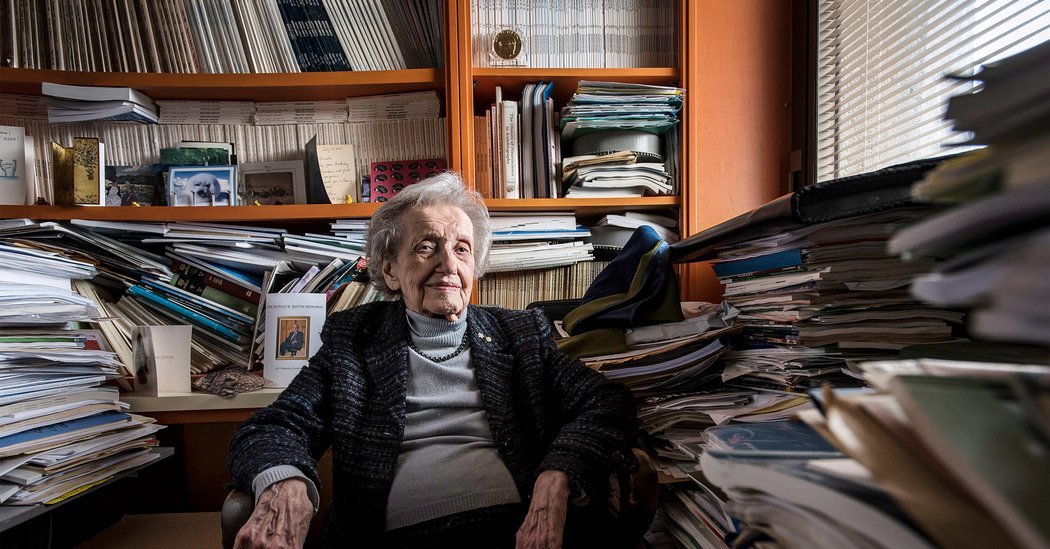 [Speaker Notes: https://www.nytimes.com/2017/05/15/science/brenda-milner-brain-cognitive-neuroscience.html]
What are the implications for infusing the contributions of women?
Primary Resource
Pyschology’s Feminist Voices. (2010). http://www.feministvoices.com/about
Thank You!
goo.gl/KN8LuX
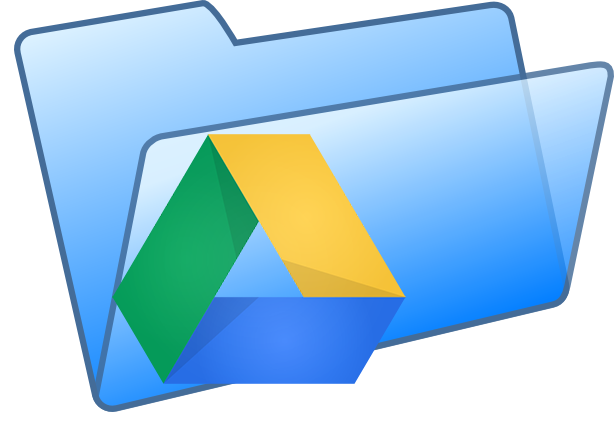 sarahmead8@gmail.com